Manchester Triage System Telephone Triage and Advice Post Publication Updates
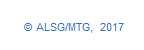 Post Publication Updates
This slide set contains all post publication updates for MTS Telephone Triage and Advice 

The Manchester Triage Group review all charts and discriminators yearly at the annual conference, whereby each country that uses MTS sends 3 representatives and any recommendations for changes are discussed with the group. Many of these changes are minor changes or additions to charts/discriminators and these will be released annually following the conference, however if there are any critical safety updates, you will be informed of these straight away so you can update your system.
Post Publication Updates
It is the responsibility of the instructors to ensure that once you have been informed of any changes, that these are made to the systems you are using.
Manchester Triage System Telephone Triage and Advice
Post Publication Updates
October 2017
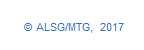 Patient Safety Updates: Addition of new discriminator ‘Possible Sepsis’ to relevant charts
Definition: Suspected sepsis in patients who present with altered mental state, low blood pressure (systolic less than 100) or raised respiratory rate (more than 22). In children, age specific physiological values should be used to determine if possibly septic.
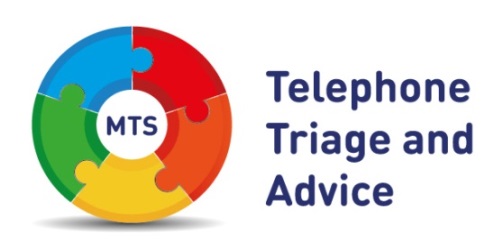 QSOFA
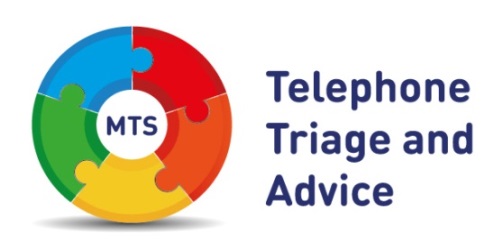 Patient Safety Update: ‘Ingestion of a dangerous object’
New discriminator ‘Ingestion of a dangerous object’ added to Foreign body and Worried parent charts
Definition: Ingestion of a dangerous foreign object e.g. button battery, magnets or razor blades which may be a potential threat to life

These are just some examples, not an exhaustive list.
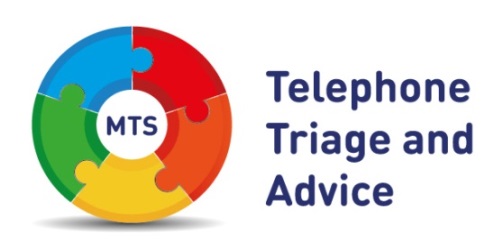 General Updates: ‘Abdominal pain in children’
Discriminators added to Abdominal pain in children chart:
 ‘PV Blood loss and 20 weeks pregnant or more’ in Red
‘Possibly pregnant’ in Yellow
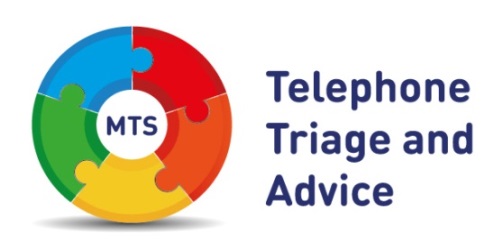 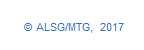 General Updates: ‘Reduced foetal movements’
New discriminator ‘Reduced foetal movements’ added to Pregnancy chart
Definition: Absent or reduced foetal movements during the previous 12 hours in a woman known to be beyond the 20th week of pregnancy.
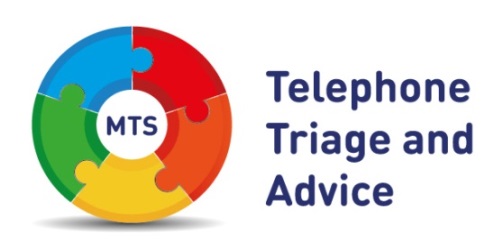 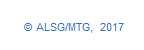 General Updates: ‘Cold’
‘Cold’ discriminator removed from all TTA charts as this was always meant to capture patients exposed to the elements not as a marker of sepsis. Due to the difficulties in assessing this discriminator remotely, this has now been removed.
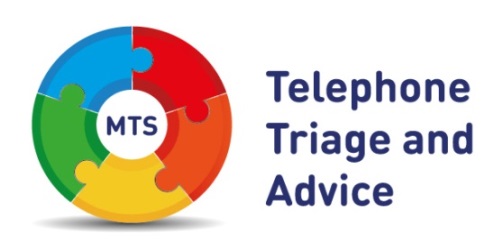 General Updates: ‘Inappropriate history’
‘Inappropriate history’ added to all relevant TTA charts

Inappropriate history has always been a face to face discriminator, however it was added to TTA, not as a question to be asked, but as a prompt to remind the clinician to be mindful of any red flags that may be present during the assessment that may suggest there is a safeguarding concern.
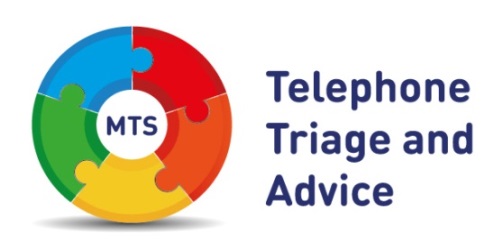 General Updates: ‘Collapsed adult’
Name of chart changed from ‘Collapsed adult’ to ‘Collapse’ to enable this chart to be used for a patient of any age.
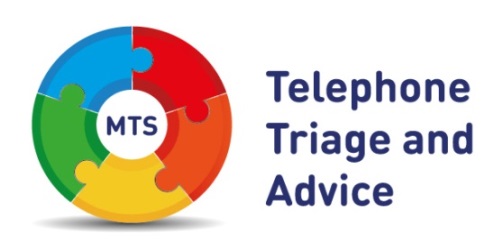 General Updates: ‘Drooling’
‘Drooling’ added to Allergy in FTF now to ensure consistency with other charts.
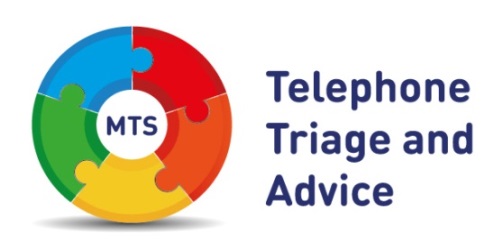 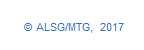 General Updates: ‘Inhalation injury’ and ‘Smoke exposure’
‘Inhalation injury’ and ‘Smoke exposure’ added to Chemical exposure and Shortness of breath charts (Adult and children)

This is to ensure that if a patient is not presenting with burns or scalds, then inhalation injury and smoke exposure are still considered.
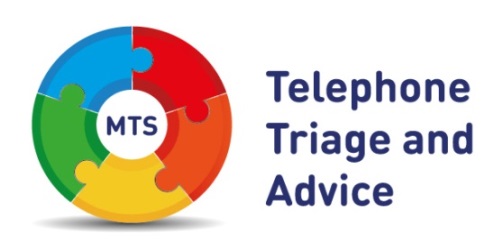 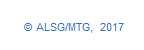 General Updates: ‘Significant haematological history’
‘Significant haematological history’ changed to ‘ Significant haematological or metabolic history’
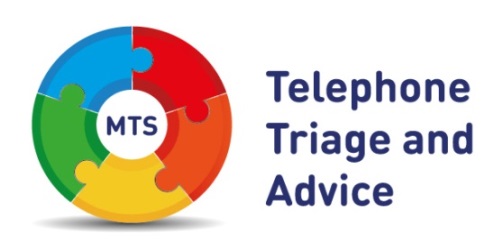 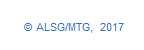 [Speaker Notes: Probably more used in paediatrics but could be seen in adults as well. 

Common blood disorders include anemia, bleeding disorders such as hemophilia, blood clots, and blood cancers such as leukemia, lymphoma, and myeloma.

Hurler syndrome (abnormal bone structure and developmental delay)
Niemann-Pick disease (babies develop liver enlargement, difficulty feeding, and nerve damage)
Tay-Sachs disease (progressive weakness in a months-old child, progressing to severe nerve damage; the child usually lives only until age 4 or 5)
Gaucher disease (bone pain, enlarged liver, and low platelet counts, often mild, in children or adults)
Fabry disease (pain in the extremities in childhood, with kidney and heart disease and strokes in adulthood; only males are affected)
Krabbe disease (progressive nerve damage, developmental delay in young children; occasionally adults are affected)
Galactosemia: Impaired breakdown of the sugar galactose leads to jaundice, vomiting, and liver enlargement after breast or formula feeding by a newborn.
Maple syrup urine disease: Deficiency of an enzyme called BCKD causes buildup of amino acids in the body. Nerve damage results, and the urine smells like syrup.
Phenylketonuria (PKU): Deficiency of the enzyme PAH results in high levels of phenylalanine in the blood. Intellectual disability results if the condition is not recognized.
Glycogen storage diseases: Problems with sugar storage lead to low blood sugar levels, muscle pain, and weakness.]
General Updates: Recent problem
‘Recent problem’ added to Pregnancy chart to maintain consistency.
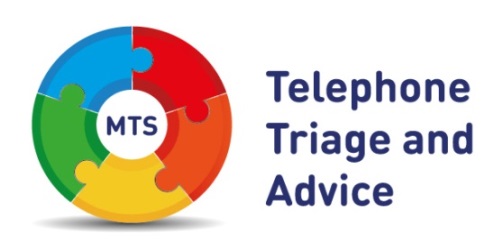 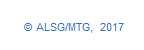 [Speaker Notes: Continuity with other charts]
General Updates: ‘New confusion’
New discriminator ‘New confusion’ added to Unwell adult chart

Definition: Patients with onset of new confusion

Patients with new onset confusion may not necessarily trigger a high clinical priority therefore ‘New confusion’ has been added to make sure these patients don’t slip through the net.
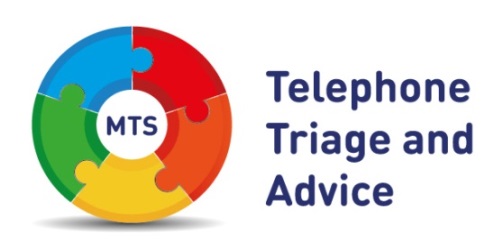 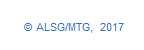 Manchester Triage System Telephone Triage and Advice
Post Publication Updates
2018/2019
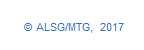 Patient safety update: ‘Signs of shock’
‘Signs of shock’ added to all relevant discriminators

Definition: ‘Shock is inadequate delivery of oxygen to the tissues. The classic signs include sweating, pallor, tachycardia, hypotension and reduced conscious level’
General update: ‘Massive Haemoptysis’
New discriminator ‘Massive Haemoptysis’ added to the following charts;
Torso injury
Chest pain
Shortness of breath in adults/children

Definition: ‘Coughing up large amounts of fresh or clotted blood. Not to be confused with streaks of blood in saliva’
General update: Testicular pain
‘Age 25 years or less’ priority increased to Red To ensure consistent priority with Emergency Triage 

‘Testicular pain’ added to Abdominal pain in children chart in Red to ensure testicular pain is questioned with a child presenting with abdominal pain, as children may not be able to articulate this accurately.
General update: ‘Aortic pain’
Discriminator ‘Aortic pain’ added to the following charts:
Back pain
Chest pain
Collapse

Discriminator ‘Aortic pain’ replaced ‘Pain radiating into back’ in the Abdominal pain chart.
‘Aortic pain’ definition:
The onset of symptoms is sudden and the leading symptom is severe abdominal or chest pain. The pain may be described as sharp, stabbing or ripping in character. Classically aortic chest pain is felt around the sternum and then radiates to the shoulder blades, aortic abdominal pain is felt in the centre of the abdomen and radiates to the back. The pain may get better or even vanish and then recur elsewhere. Over time, pain may also be felt in the arms, neck, lower jaw, stomach or hips.
General update: 'Responds to pain'
Definition of 'Responds to pain' amended to;

‘Response to a painful stimulus. Standard peripheral stimuli should be used - a pencil or pen is used to apply pressure to the finger nail bed. This stimulus should not be applied to the toes since a spinal reflex may cause flexion even in brain death.’

The wording 'Supraorbital ridge pressure should not be used since reflex grimacing may occur‘ has been removed.
General update
‘Special risk of infection’ and ‘History of foreign travel’ added to the following charts:
Unwell newborn
Unwell baby
Unwell child
Manchester Triage System Telephone Triage and Advice
Post Publication Updates
2020
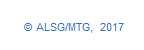 General update: ‘Possible sepsis’ definition amended
Definition: Suspected sepsis in patients who present with altered mental state, low blood pressure (systolic less than 100) or raised respiratory rate (more than 22). In children, age specific physiological tools should be used to determine if possibly septic.

Changed from age specific ‘values’ to age specific ‘tools’ due to translation issues.
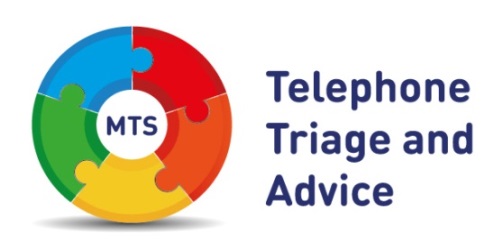 Manchester Triage System Telephone Triage and Advice
Post Publication Updates
December 2022 – Patient Safety Update: Mental Health
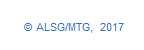 Updates to Mental Health Charts
The Manchester Triage Group updated all of the mental health related charts following a pilot evaluation and a Delphi study. 

The initial changes were made to Emergency Triage, and many of these discriminators have now been carried across to telephone triage following reviews and discussions with the telephone triage advisory and international groups.
Updates to Mental Health Charts
This has been the biggest change to the MTS since it began in order to ensure mental health is given the same importance as physical health.
Mental Health Chart Update
There have been a number of updates to the following charts, with the addition of a number of new mental health discriminators;
Apparently drunk
Behaving strangely
Mental illness
Overdose and poisoning
Self harm
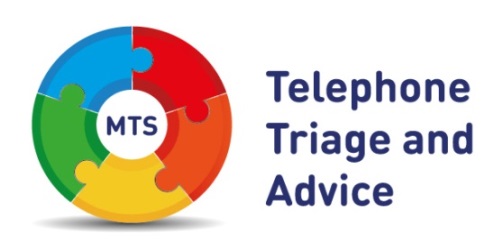 Mental Health - New Red Discriminators
High risk of self harm / further self harm
High risk to others
Severe aggression or agitation that may require restraint
High risk of leaving before assessment
Apparently hallucinating
New symptoms of psychosis
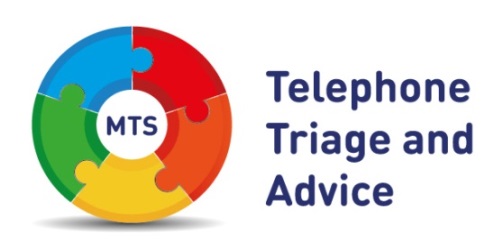 Mental Health - New Yellow Discriminators
Moderate aggression or agitation
Moderate risk of leaving before assessment
Moderate risk of self harm / further self harm
Moderate risk of harm to others
Recently given birth
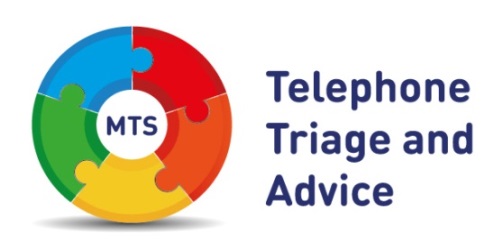 Mental Health - New Green Discriminators
New onset of significant mental health symptoms
Self harmed without other psychiatric disease
Discharged from mental health services within the last 15 days 
Safeguarding concerns
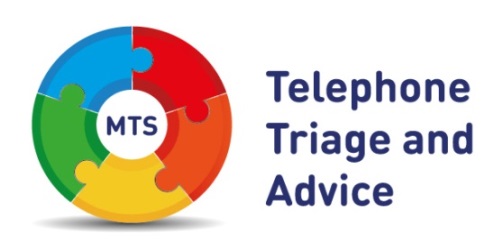 Mental Health Chart Updates
In addition to the new discriminators, the Mental illness chart also has new Green and Blue priorities.
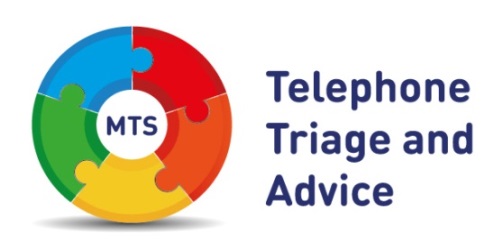 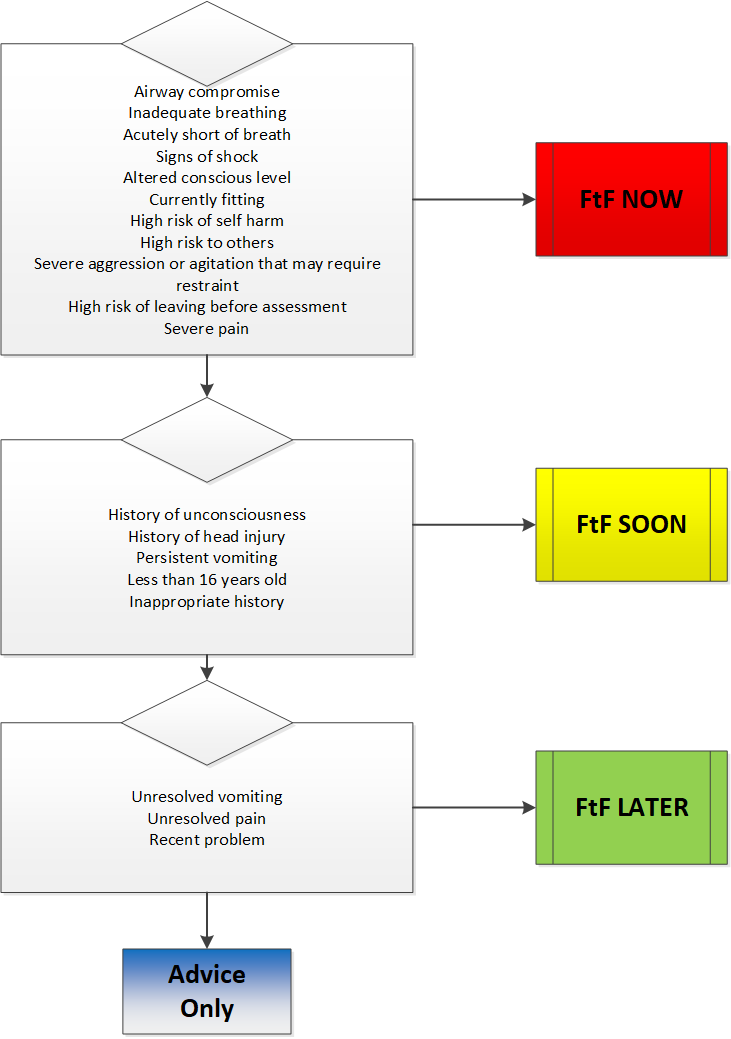 Apparently drunk
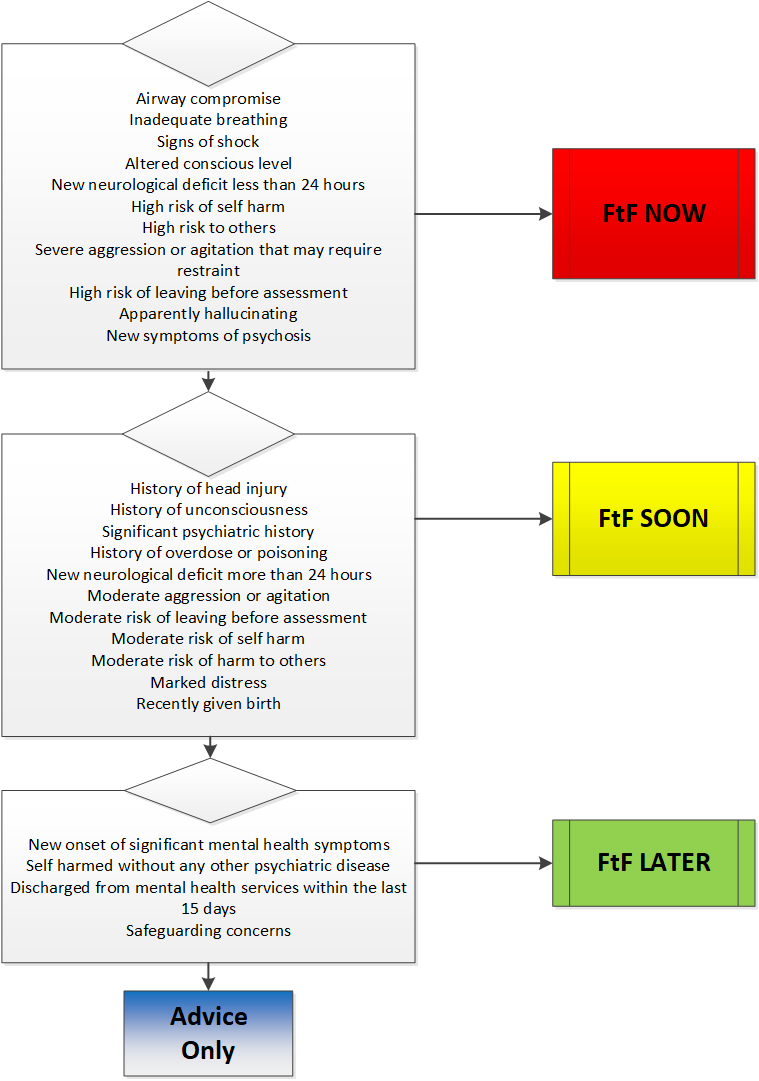 Behaving strangely
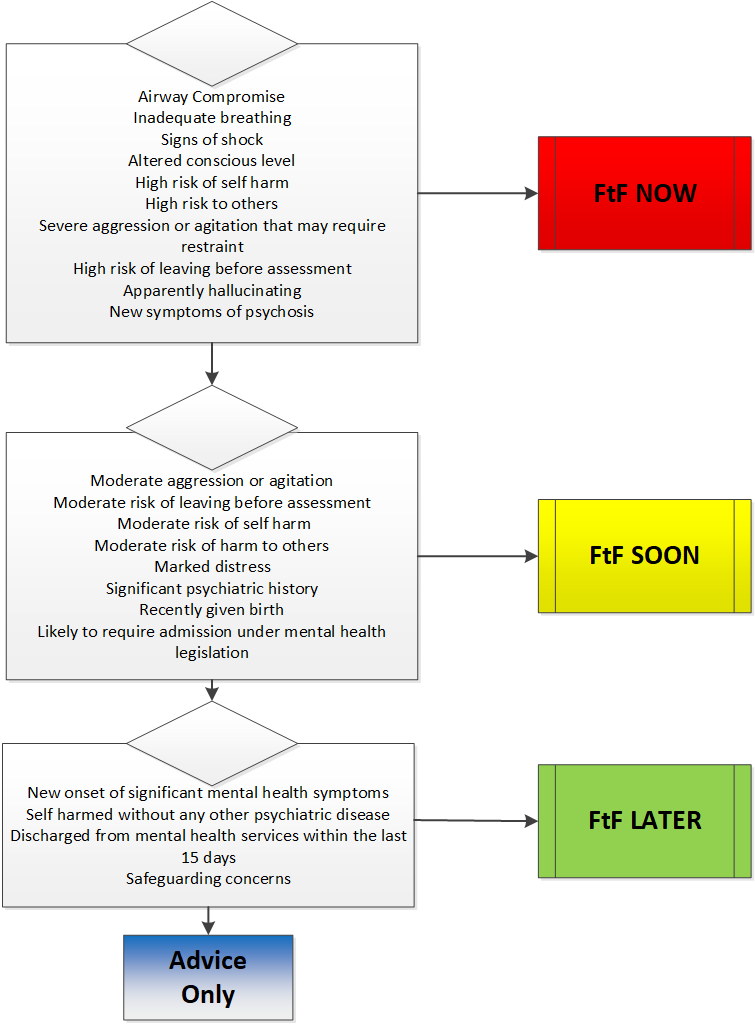 Mental illness
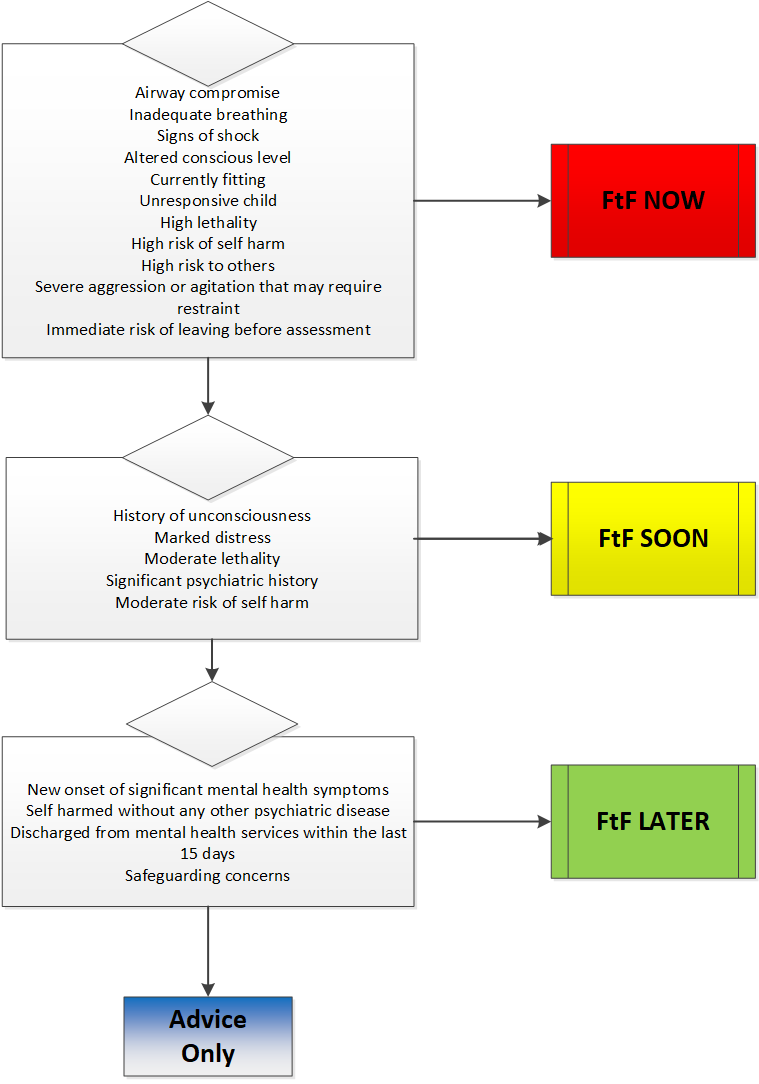 Overdose and poisoning
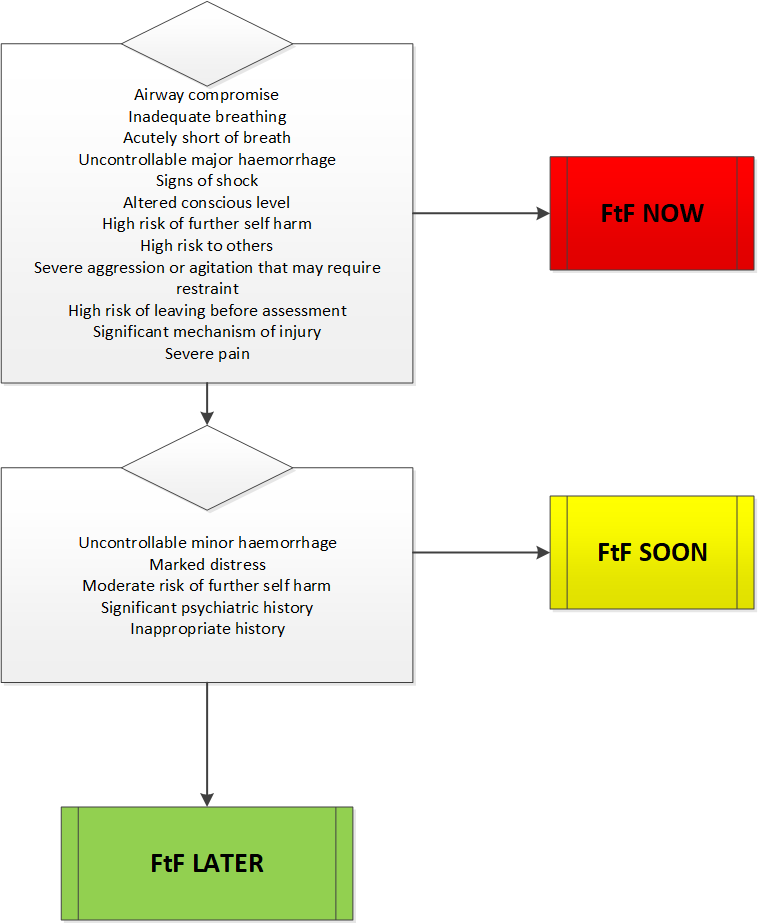 Self harm
Discriminators, definitions and question bank
Discriminators, definitions and question bank
Increased risk immediately following psychiatric discharge
Discriminators, definitions and question bank
Discriminators, definitions and question bank
Discriminators, definitions and question bank
Discriminators, definitions and question bank
Discriminators, definitions and question bank
Discriminators, definitions and question bank
Discriminators, definitions and question bank
Discriminators, definitions and question bank
Discriminators, definitions and question bank
Discriminators, definitions and question bank
Around 1 in 500 women develop post partum psychosis)
Discriminators, definitions and question bank
This is different to ‘Inappropriate history’ which is an immediate marker of safeguarding.
 ‘Safeguarding concerns’ would be used if you are concerned for the patient due to their vulnerability.
Discriminators, definitions and question bank
Updates Log
A complete list of all updates and amendments can be found on the MTS website in your Telephone Triage Hub 

The are displayed on an excel mapping document which can be easily filtered to find the information relating to specific versions, charts or discriminators.
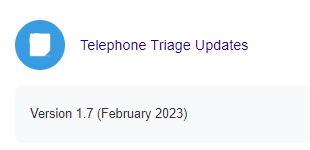 Updates www.triagenet.net
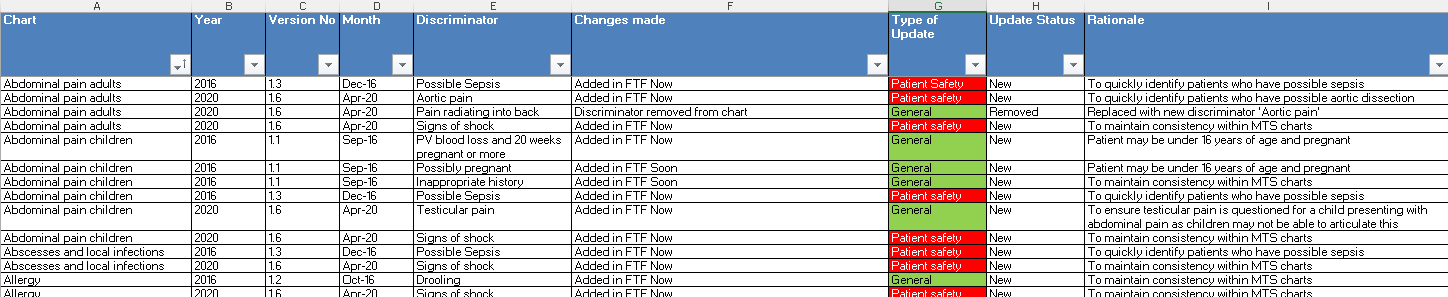 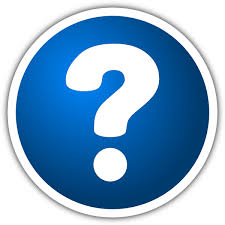 If you have any questions, please contact manchestertriage@alsg.org